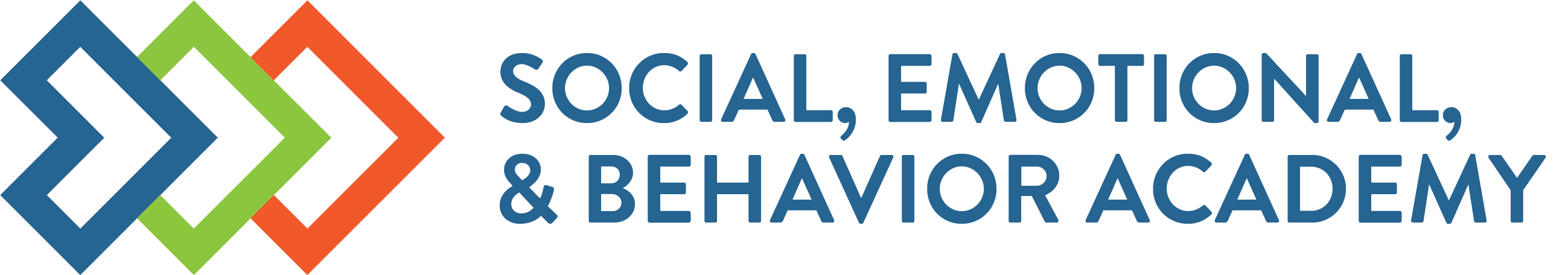 PBIS Track
PBIS School-Wide Coach MeetingYear 2:  February 2023
[insert trainers name]
with support from NEPBIS Network, May Institute & Broad Reach Consulting
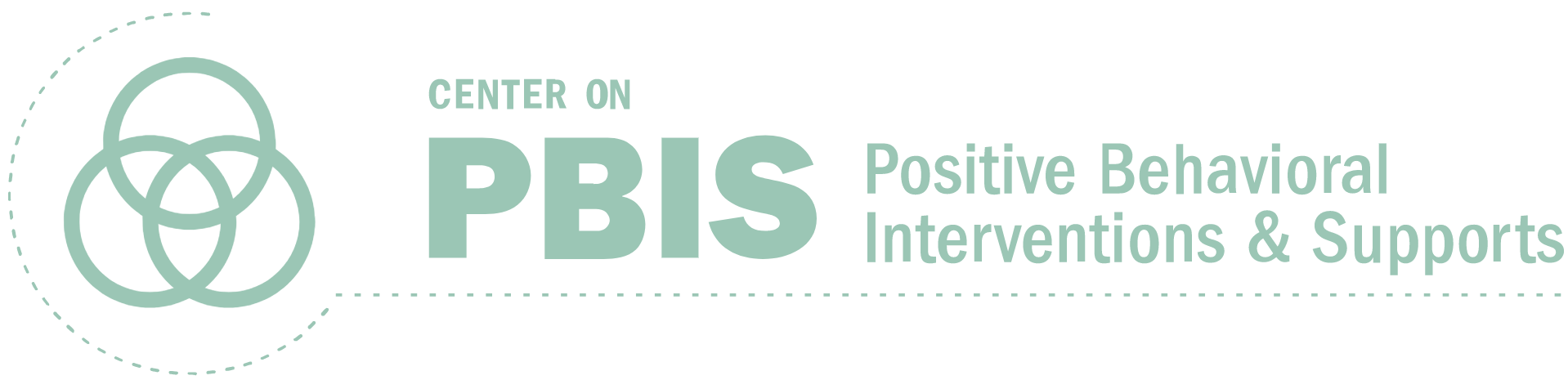 [Speaker Notes: Add trainer names for your event]
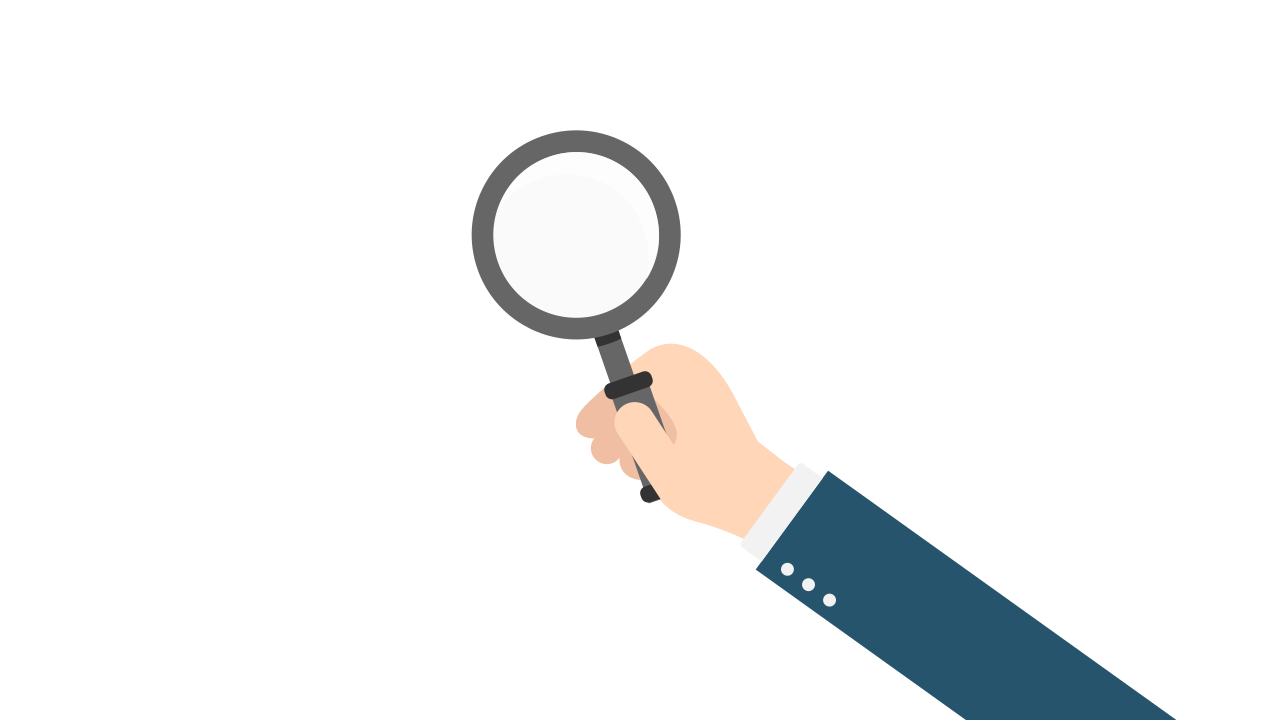 EXPECTATIONS
IN-PERSON TEAM TRAINING EVENT INCLEMENT WEATHER POLICY
In case of inclement weather, we will cancel our team training if the local school district where the training will be held is either delayed or cancelled due to inclement weather. Please monitor school and district closings for the school district in which the training is being held. In any case that you feel it is not safe for you to travel to the cohort training, please make the decision that is most safe for you.
Your training site is [Trainers please fill in location]
ACTIVITY: ATTENDANCE
Scan QR code on the left or follow the URL posted in the chat to access the online attendance survey
Follow prompts to enter attendance information
Notify trainers if you require assistance (e.g., identifying your cohort or cohort group)
Certificates of Attendance will be sent in January and June.  Attendance records and Zoom log in will be use as verification
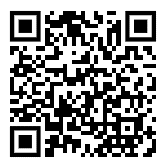 You are in Cohort 8
1 minute
[Speaker Notes: TRAINERS – QR Code is updated

Add your cohort number

Post a link to the attendance survey (below) in the chat for those who do not use the QR code on the slide:

ATTENDANCE:  https://edc.co1.qualtrics.com/jfe/form/SV_5BiXqi4bxzOCMS2]
Agenda & Coaches' Tasks
HELPFUL RESOURCES
RESOURCES:
Tiered Fidelity Inventory
A 5 Point Intervention Approach for Enhancing Equity in School Discipline
Examples of Engaging Instruction to Increase Equity in Education
Video: SWIS Equity Report: Risk Index
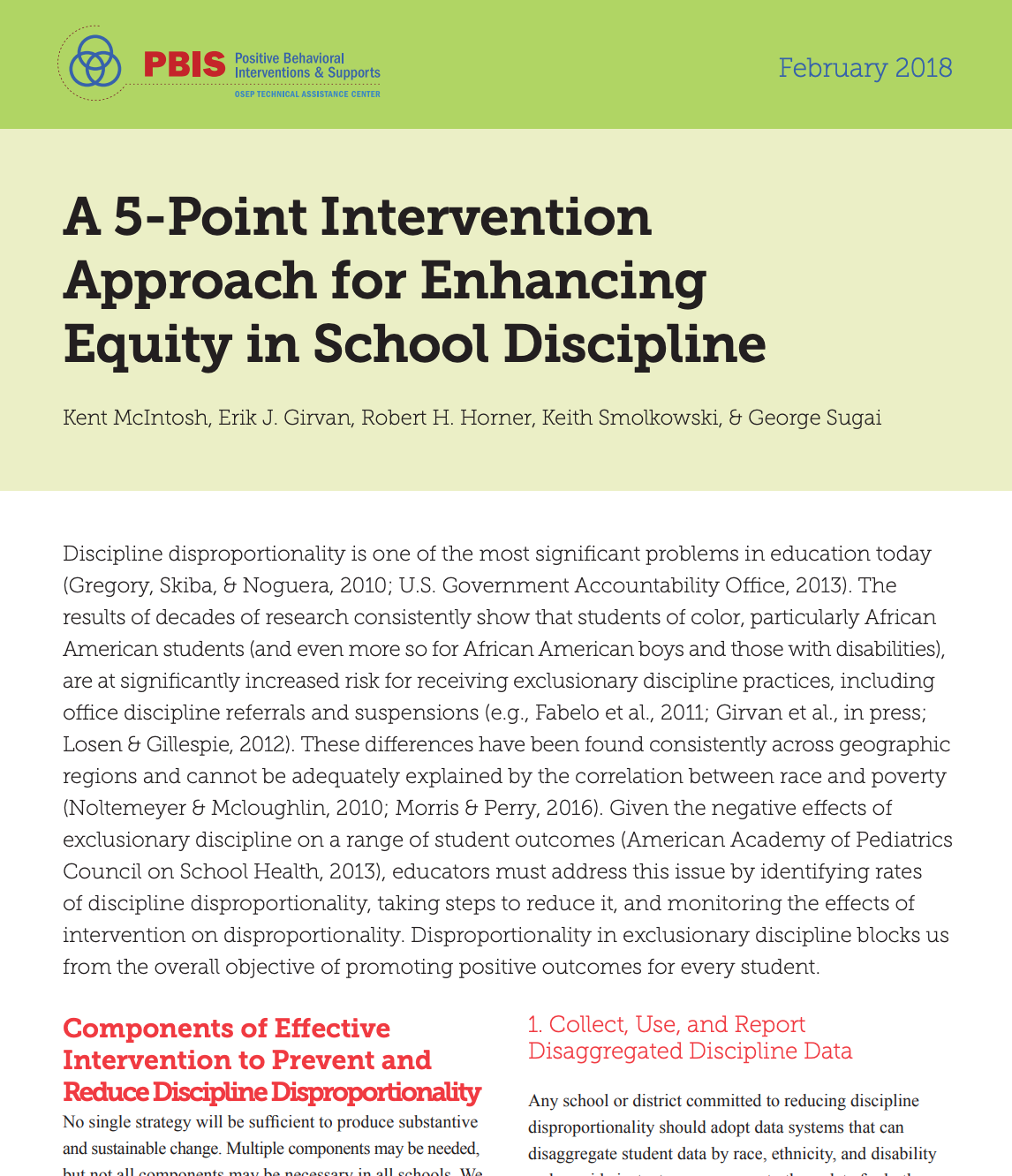 [Speaker Notes: RESOURCES:
PBIS TFI: Resource link: https://www.pbisapps.org/resource/tfi
https://sebacademy.edc.org/5-point-intervention-approach-enhancing-equity-school-discipline
https://sebacademy.edc.org/examples-engaging-instruction-increase-equity-education
https://www.pbisapps.org/resource/equity-graph-1-risk-index]
Glows & Grows:Implicit Bias and supporting staff and student behavior
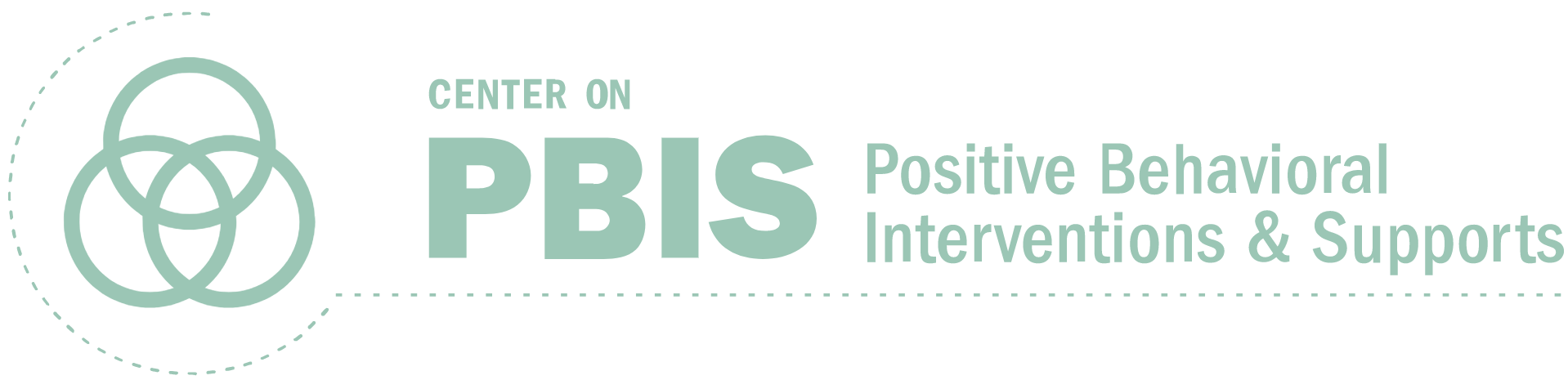 [Speaker Notes: 12:30]
What is Implicit Bias?
Unconscious, automatic

Based on stereotypes
We all have it (even those affected by it)
Generally not an indication of what we believe or would endorse

More likely to influence:
Snap decisions
Decisions that are ambiguous
[Speaker Notes: Let’s look further at implicit bias.]
What is a VULNERABLE Decision Point?
What is an EQUITABLE Decision Point?
A specific decision that is more vulnerable to the effects of implicit bias
Two parts:
Elements of the SITUATION
The person’s DECISION STATE (internal state)
A specific decision in which school/district data shows LITTLE TO NO disproportionality
VDPs from National ODR Data
Subjective problem behavior
Defiance, Disrespect, Disruption
Major vs. minor

Non-classroom areas
Hallways

Classrooms

Afternoons
ambiguity
LACK OF contact
DEMANDS? Relevance?
fatigue
Two-Step Neutralizing Routine
When you see unwanted behavior or the 
start of a power struggle, stop and ask yourself:

Is this a VDP? 
What are the elements of the situation?
What is my internal decision state?

If so, use a pre-determined agreed-upon alternative response.
If-Then Statement

Brief

Clear Steps

Doable

Interrupts the Chain of Events
Elements of a Good Neutralizing Routine
[Speaker Notes: interruption]
DISCUSSION: IMPLICIT BIAS
Has your team started to discuss developing an example Neutralizing Routine to share with staff? 
How can this information be included in future professional development at your school?
10 minutes
Whole Group
PBISResource Spotlight:5 Questions Every Team Should Ask about Racial Disproportionality
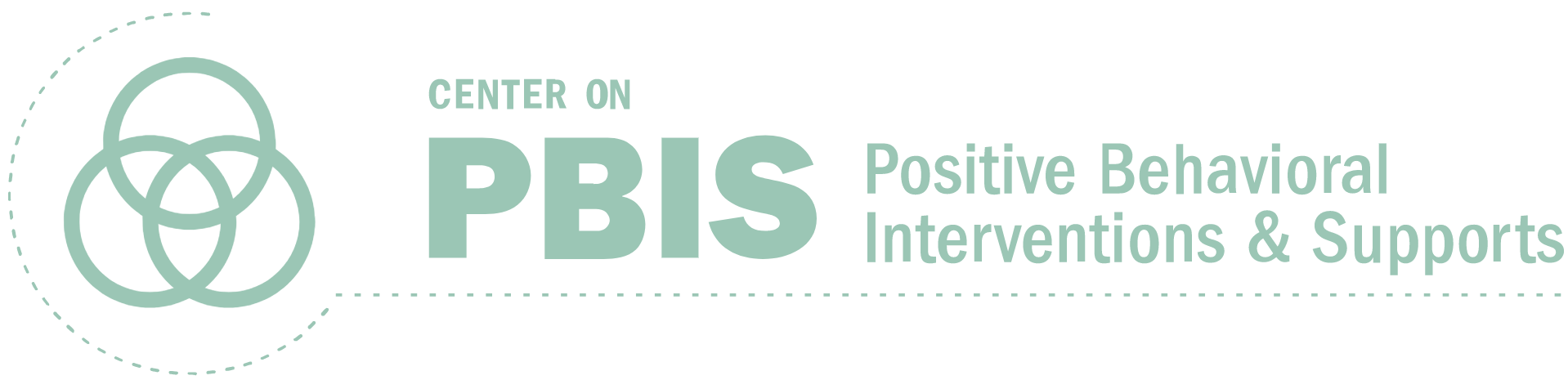 [Speaker Notes: RESOURCE LINK: https://www.pbis.org/resource/teaching-social-emotional-competencies-within-a-pbis-framework]
5 QUESTIONS EVERY TEAM SHOULD ASK ABOUT RACIAL DISPROPORTIONALITY
Is there an inequity problem in our school?
What is it about our people, policies, and practices that contribute to this inequity?
Which equitable practices can address this discipline inequity?
Did the equity strategies decrease our discipline disparity?
Who is at the table when decisions are made about our school systems?
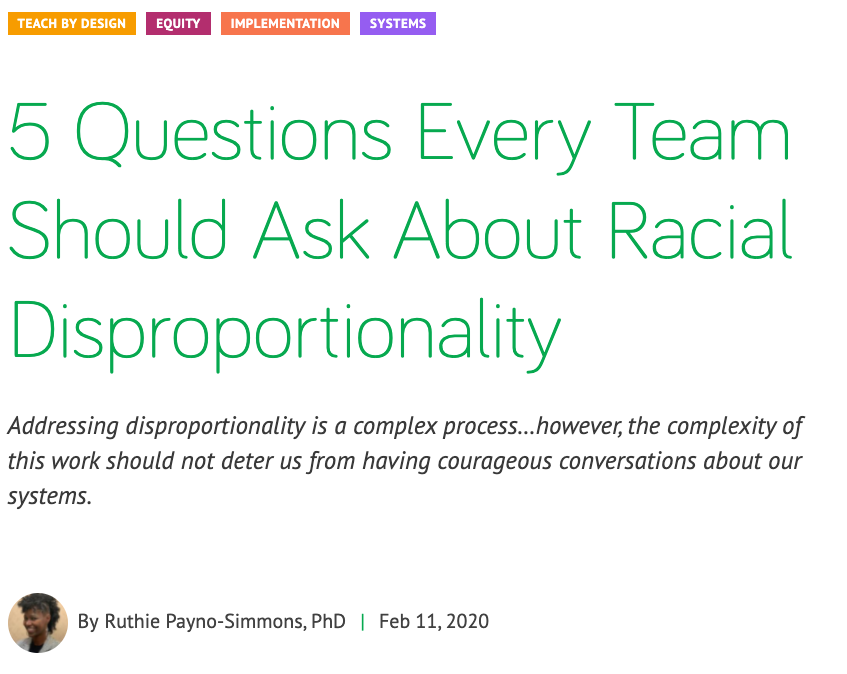 What is 1 question you feel is important to bring back to your team?
[Speaker Notes: This should be brief (5 minutes)
https://www.pbisapps.org/articles/5-questions-every-team-should-ask-about-racial-disproportionality]
ACTIVITY: RESOURCE SPOTLIGHT
Review the shared resource independently.
With a partner discuss:
What was your key takeaway from this resource?
How might your team use this in the future?
Can this be used to provide professional development to staff? How?
Be ready to provide a 1- minute share-out of your discussion
5 minutes
15 minutes
Independent
Whole Group
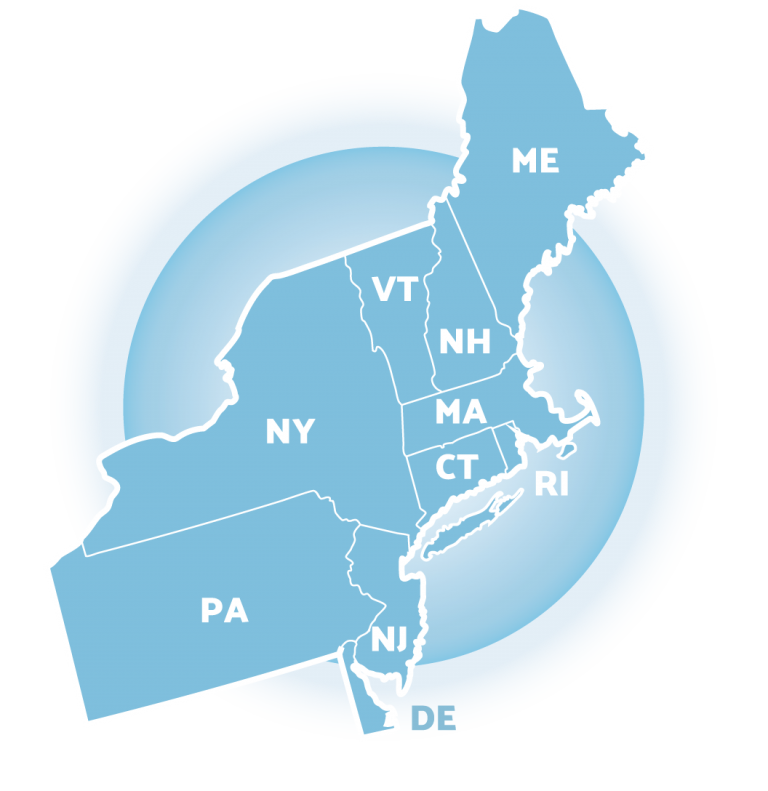 Big Idea Check-in: Disaggregating Data
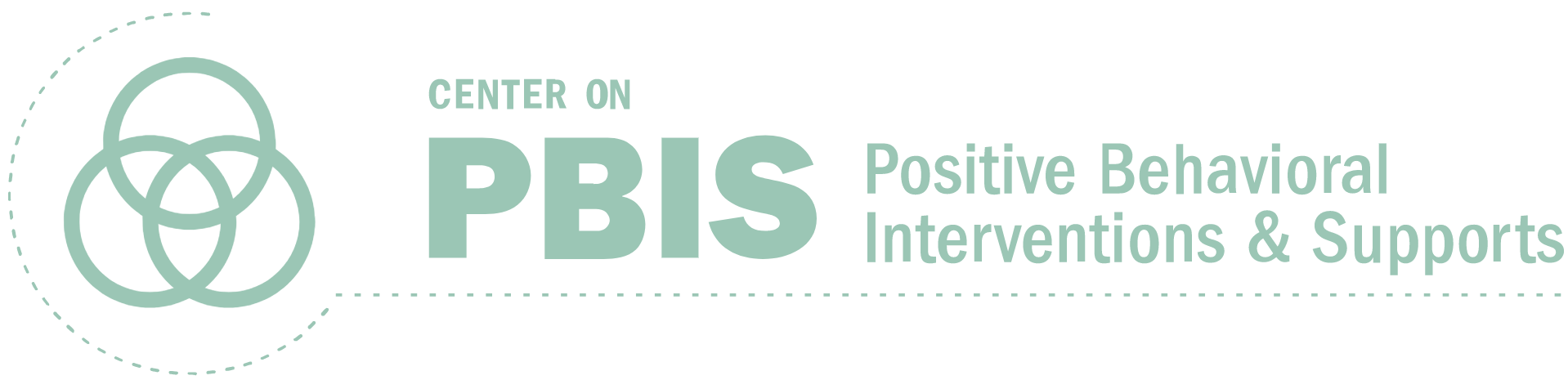 [Speaker Notes: TRAINER NOTE: This information was provided to coaches and teams last month. As this is review, please go through the slides at a quicker pace unless coaches have questions. Focus on the discussions and please express to the coaches that the importance of reviewing this information as part of a coach community is to now learn from each other about how to support more disaggregation with our data together. 
So in a sense, last month was within teams, this month will be cross school discussions with this important feature.]
WHY DISAGGREGATE OUTCOME DATA?
[Speaker Notes: TRAINERS: Please note the three examples when you put slide in slide show mode.]
EXAMPLE 1: SURVEY DATA
Do students who are gay/lesbian feel safe at school?
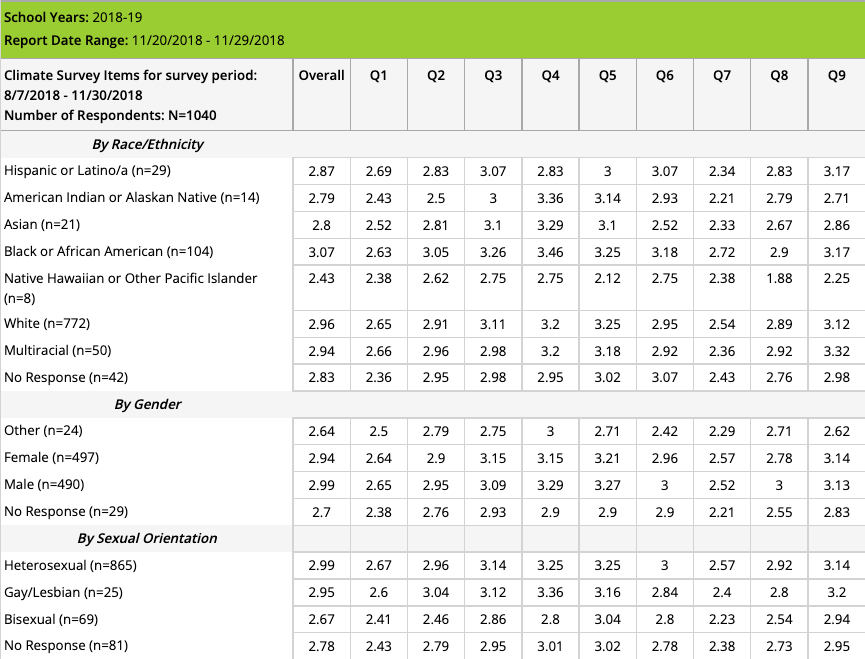 “I feel safe…”
Average scores by sexual orientation
Does your school have survey data that can be disaggregated?
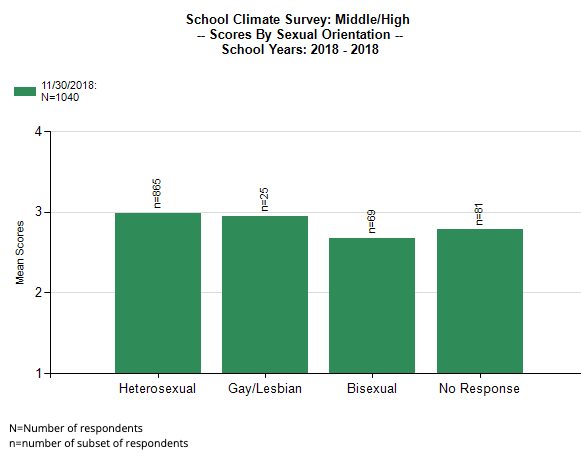 Are racial groups chronically absent at the same rate?
EXAMPLE 2: ATTENDANCE
Does your school have attendance data that can be disaggregated?
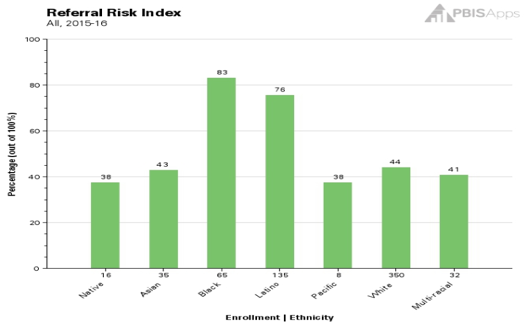 Chronic Absenteeism Risk Index
54 of the 65 Black students are identified as chronically absent, so __?% of the Black students are missing significant instructional time. 
102 of the __  Latino students are identified as chronically absent, so 76% of the Latino students are missing significant instructional time.
Are students with disabilities being referred at the same rate?
EXAMPLE 3: ODRS
Can your school’s ODR data that can be disaggregated?
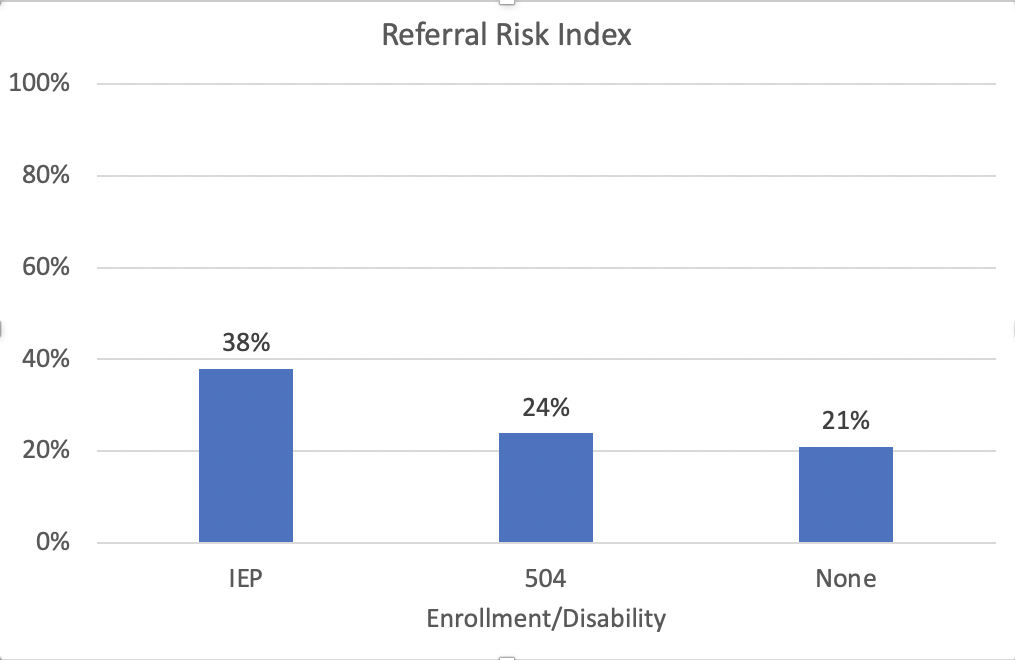 17 of the 45 students with IEPs have a discipline referral, so __?% of students with IEPs have a referral. 
63 of the __ students without a disability have a discipline referral, so 21% of the students without a disability have a referral.
DISAGGREGATING DATA
What questions does your team or school have about equitable outcomes or experiences for students? 

Bring student data that you can or have disaggregated to answer those questions. Such as:
Survey data (school climate, etc.)
Attendance
ODRs
Referrals to Special Education
Suspension
How can you ensure that all students have access to equitable educational opportunities?
DISCUSSION: BIG IDEA CHECK-IN
What questions did your team or school have about equitable outcomes or experiences for students?

What data sources did you discuss disaggregating?

What are your next steps on your action plan?

What examples can you share?
3 minutes
12 minutes
Independent Jot

Whole Group
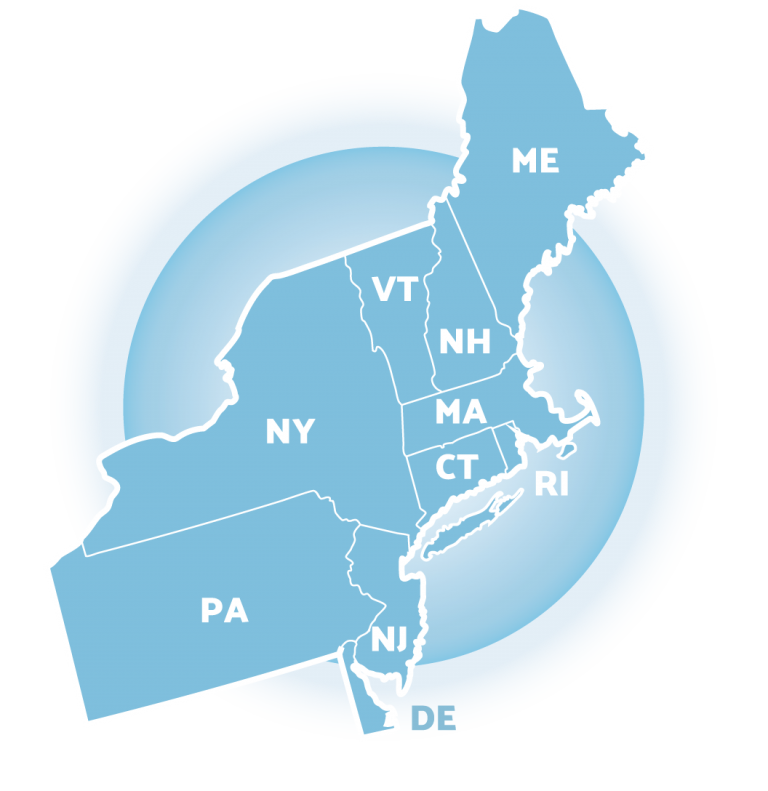 Reviewing Winter and Preparing for Spring TFI
[Speaker Notes: https://www.pbisapps.org/products/tfi]
Have you updated your Action Plan based on your TFI results?
Log in at PBISApps.org
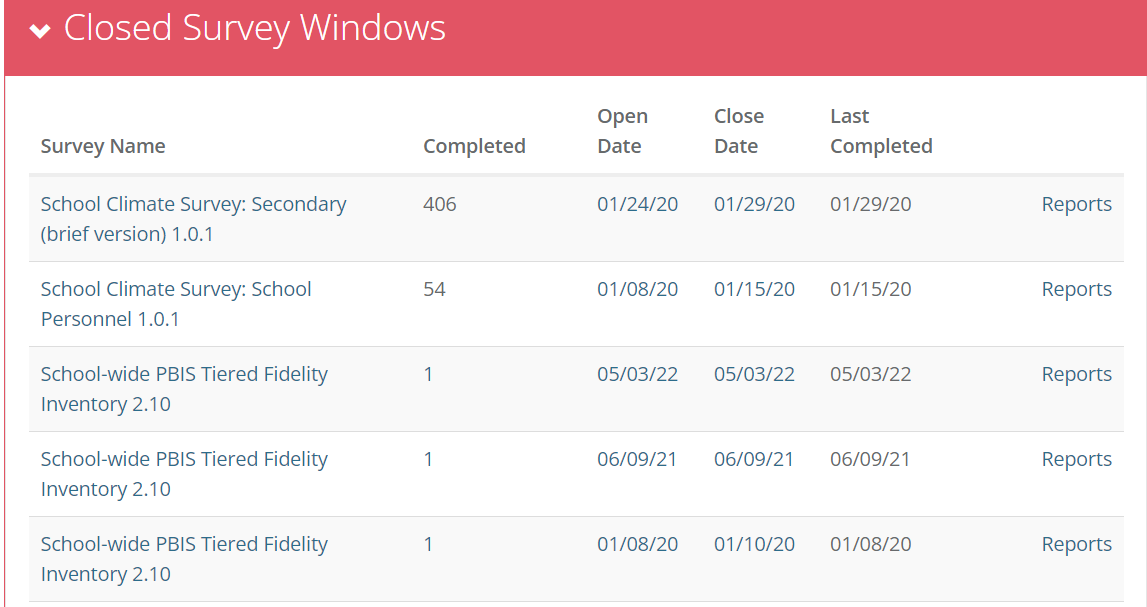 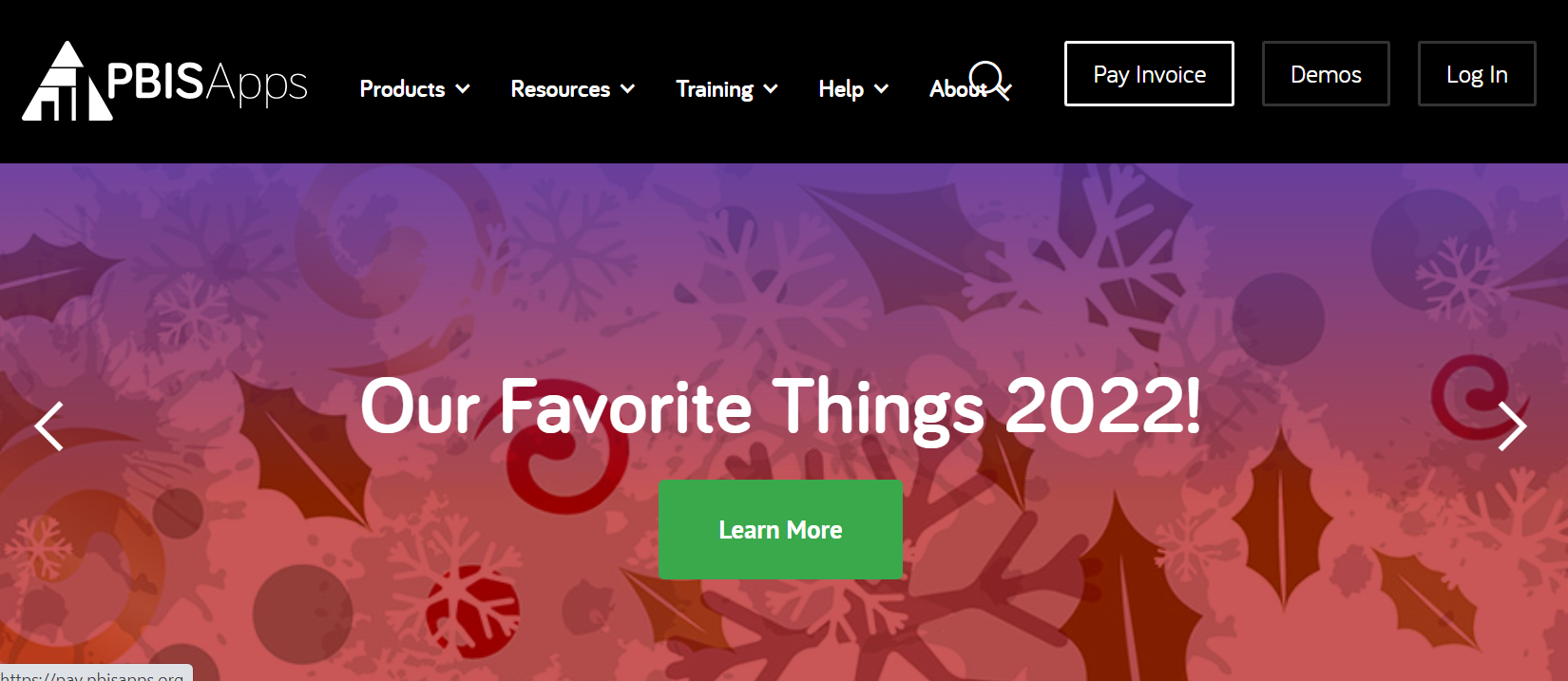 Click on reports to access TFI Results!
Have you updated your Action Plan based on your TFI results?
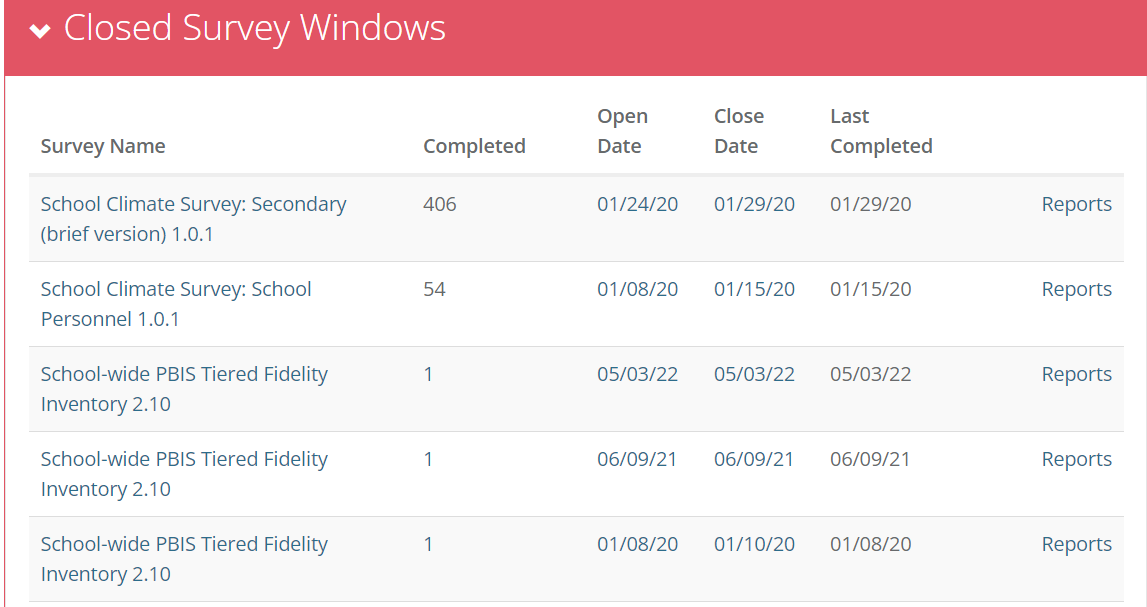 What was one or two things that you added to your action plan based on the TFI self-assessment last month?
Click on reports to access TFI Results!
TIERED FIDELITY INVENTORY (TFI) AND WALKTHROUGH PLANNING
What questions do you have regarding the Spring TFI process?

Have you scheduled your TFI date with your trainer?
[Speaker Notes: https://www.pbisapps.org/products/tfi]
Agenda & Coaches' Tasks- Debrief
What questions do you have on today’s content?
What questions do you have on the follow-up tasks?
HELPFUL RESOURCES
RESOURCES:
Tiered Fidelity Inventory
A 5 Point Intervention Approach for Enhancing Equity in School Discipline
Examples of Engaging Instruction to Increase Equity in Education
Video: SWIS Equity Report: Risk Index
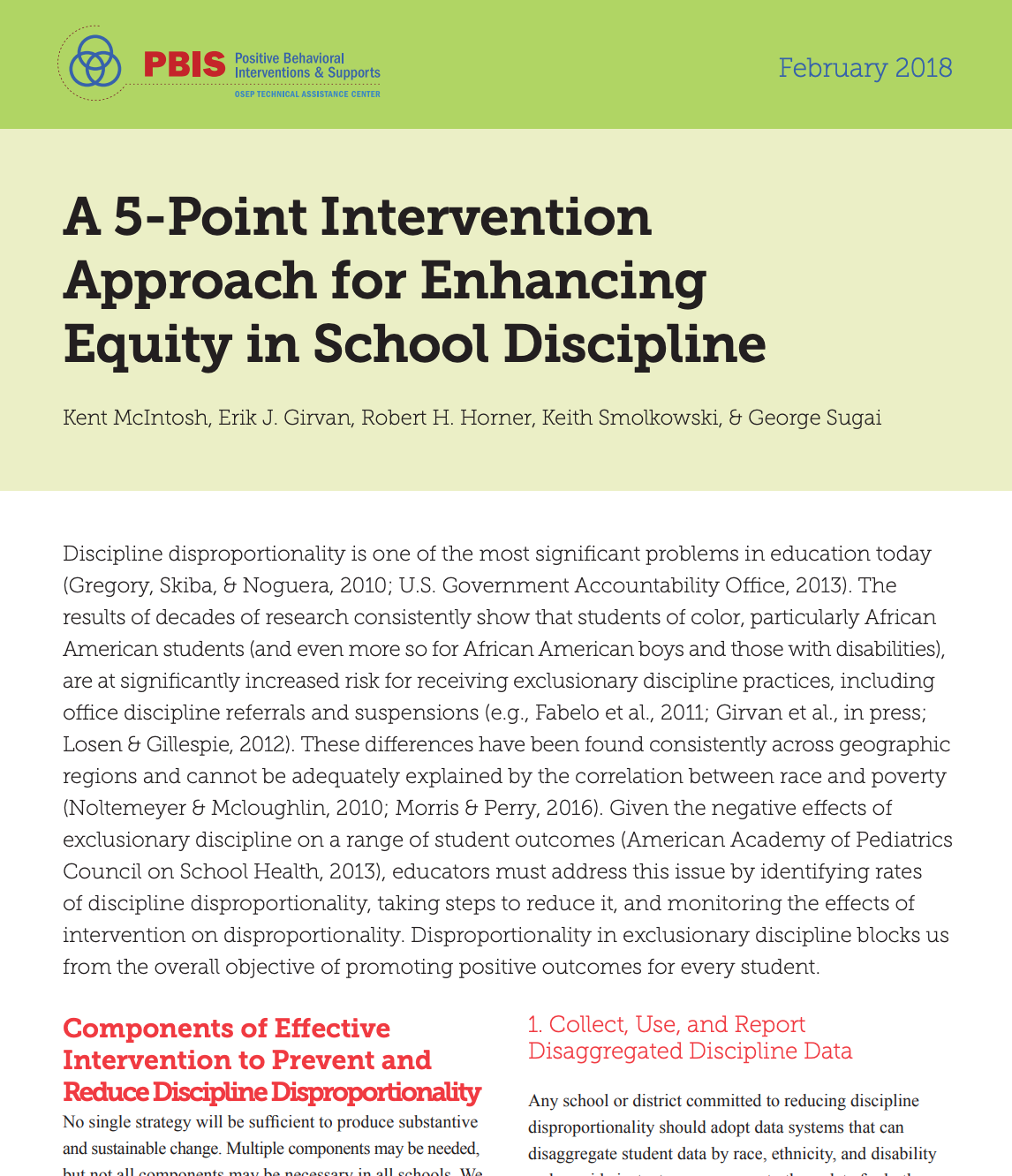 [Speaker Notes: RESOURCES:
PBIS TFI: Resource link: https://www.pbisapps.org/resource/tfi
https://sebacademy.edc.org/5-point-intervention-approach-enhancing-equity-school-discipline
https://sebacademy.edc.org/examples-engaging-instruction-increase-equity-education
https://www.pbisapps.org/resource/equity-graph-1-risk-index]
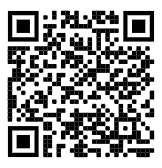 https://edc.co1.qualtrics.com/jfe/form/SV_cBF9GI7gVEBsfSC  EVALUATION
Please remember to complete the evaluation! 

Scan the QR code to access.
[Speaker Notes: TRAINERS -
Put link to evaluation (below) in the chat for those who do not use the QR code:

https://edc.co1.qualtrics.com/jfe/form/SV_cBF9GI7gVEBsfSC]